Psychometrics: Testheory
Classical test theory: Model and applications
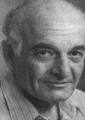 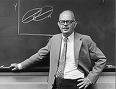 Charles 
Spearman
Louis
Guttman
Lee 
Cronbach
[Speaker Notes: In this week we will discuss some item and test statistics that are often used in test research. We consider some general statistics such as the difficulty of parameter of an item, the variance of an item score, the covariance of two item scores and various statistics and transformations on the test scores. Unfortunately traditional measures of association are not doing very well with categorical data. We discuss why and introduce better measures of association such as biserial, and tetrachoric correlations.]
outline
The effect of test lengthening on the reliability
Correcting a correlation for unreliability (attenuation)
True scores: point and interval estimates 
Reliability of difference scores
Spearman’s (1904) one-factor model
Each true score 
is linearly related 
to a factor:
Tj = mj + lj F 
E(F)=0, var(F)=1
True score model: Xj = Tj + Ej
Charles 
Spearman
T1
X1
E1
Fi
T 2
X2
E2
Tm
Xm
Em
Xj = mj + lj F + Ej,     Var(Ej)=ψj2
The one-factor model is 
	Parameters:
Residual variance
intercept
loading
[Speaker Notes: Het een-factor model bevat zowel het item-score models als het lineair model voor de relatie tussen factor en betrouwbare scores. We hebben dat in deze grafiek weergegeven. Omdat de betrouwbare scores helemaal vastliggen door de  persoons parameter tj en de item parameters ai en bi, kunnen we het model beschrijven als een rechtstreekste relatie tussen factor en geoserveerde responses. Dat laten we zien in de volgende sheet.]
Example: go through the maze as fast as possible
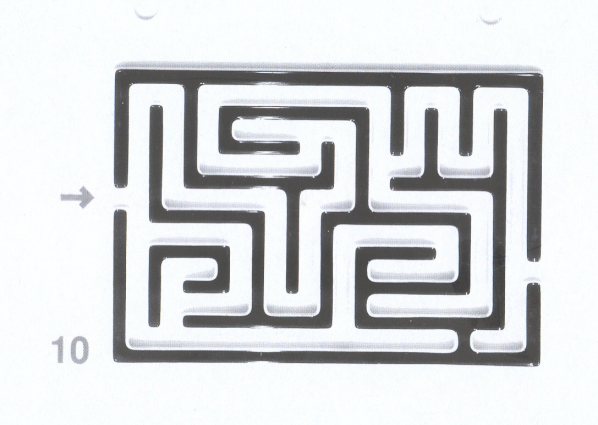 Response scores are in milliseconds
Provided by program
information measure



Item Reliability
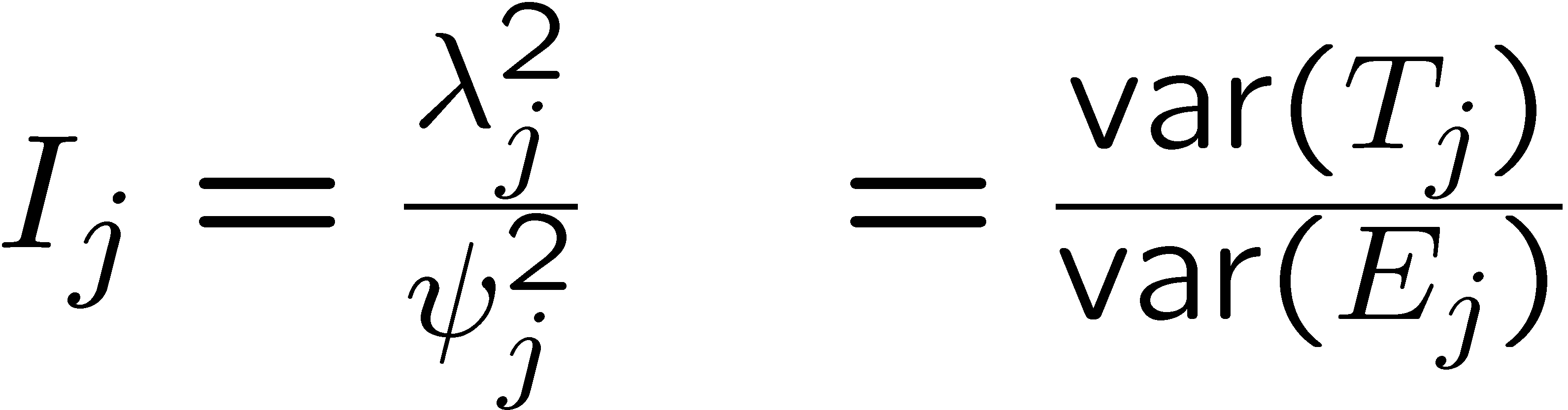 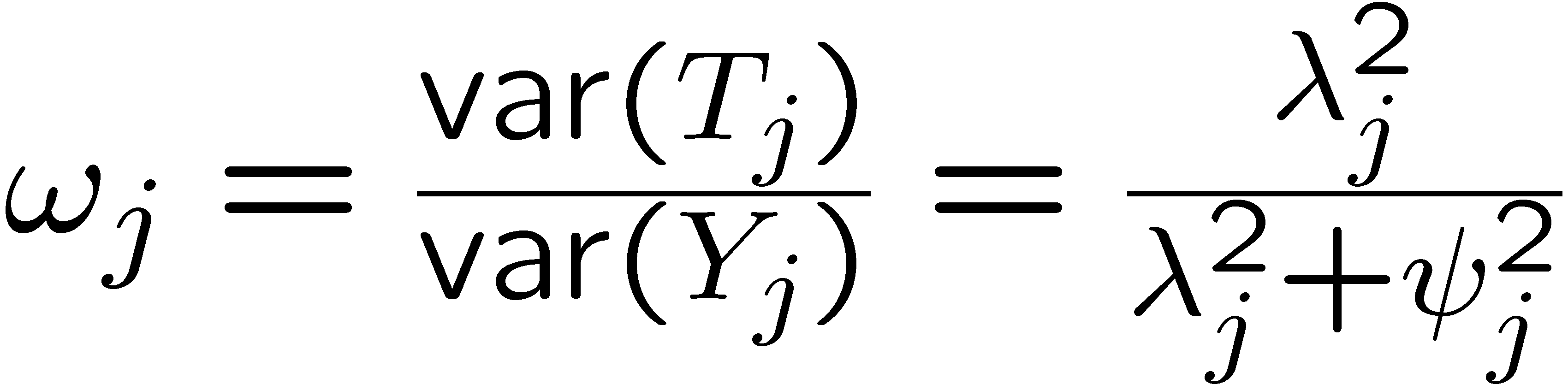 Classical Test Theory: Restricted one-factor models for tests
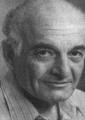 A test is called
Homogeneous (or congeneric), If a test satisfies the most general one-factor model

True score equivalent if 

Parallel if
	all variances are equal and covariances equal, which is equivalent to


Strictly parallel if
	implies all item response distributions are interchangeable , which is equivalent to


These restrictive models almost never fit de data but make formulae very simple, transparent, and computable in direct form!
True 
score Tj
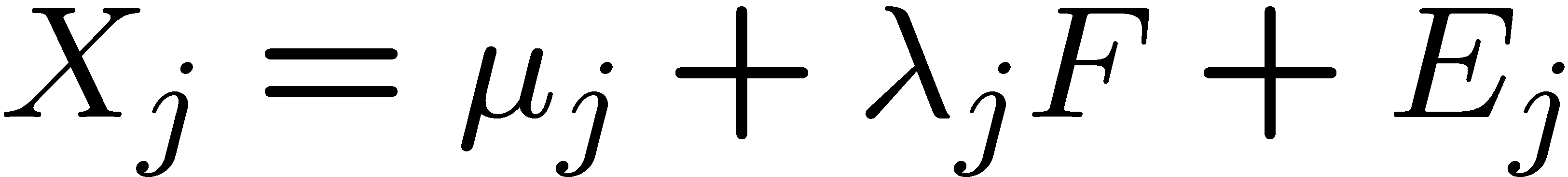 “For all”
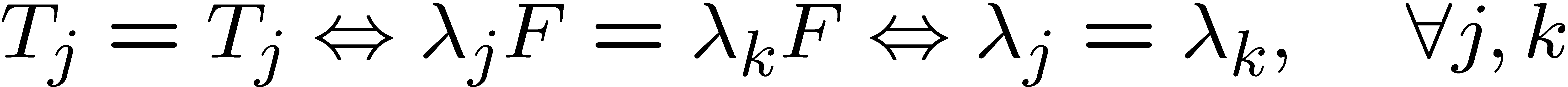 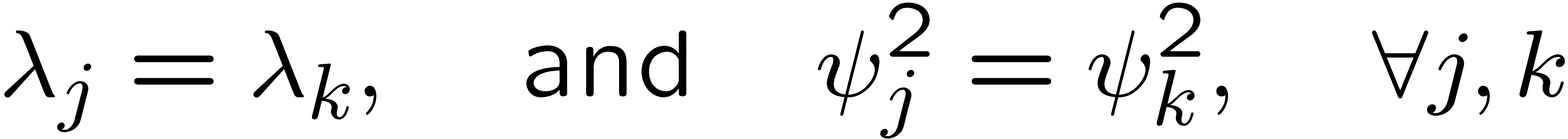 More restrictive
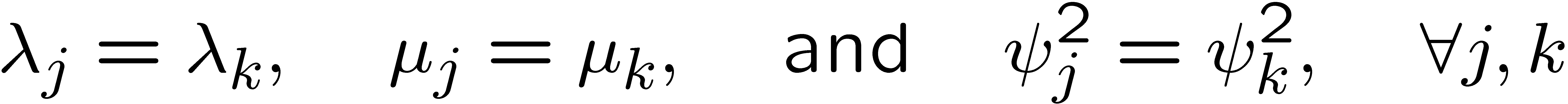 [Speaker Notes: Het een-factor model bevat zowel het item-score models als het lineair model voor de relatie tussen factor en betrouwbare scores. We hebben dat in deze grafiek weergegeven. Omdat de betrouwbare scores helemaal vastliggen door de  persoons parameter tj en de item parameters ai en bi, kunnen we het model beschrijven als een rechtstreekste relatie tussen factor en geoserveerde responses. Dat laten we zien in de volgende sheet.]
The effect of test lengthening on the reliability
Omega is the true reliability coefficient under the one-factor model > alpha
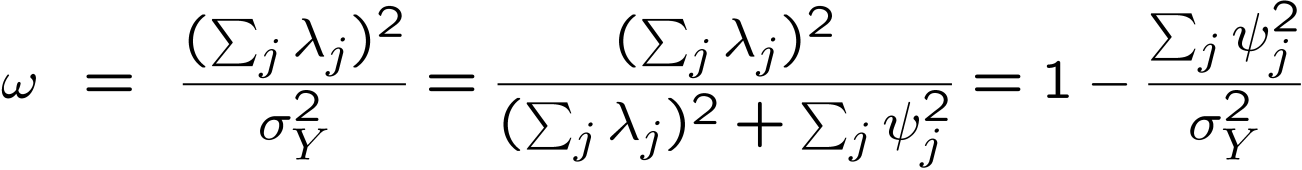 If the number of congeneric items increases, omega increases. 
To see this combine r paralell tests so the true score variance increases quadratically and the error variance linearly





Now we know how long we have to make a test to obtain a certain reliability. For desired omega solve for r.







Now
Increases faster than
Repeat items r times
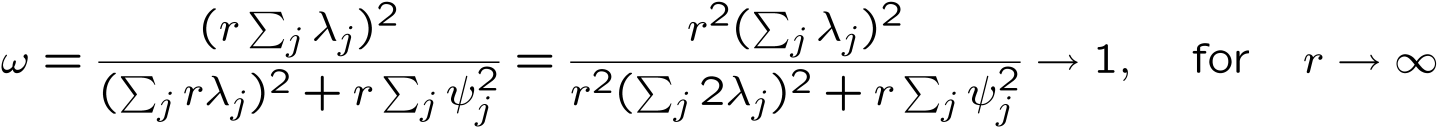 [Speaker Notes: For a gaat naar oneindig gaat omega naar 1.]
Reliability in true score equivalent tests
True score equivalence simplifies the formulae 



The estimates are obtained as follows. Under the factor analysis model, the covariance between two items is 


The ULS estimate is the mean item covariance


So that omega becomes


Which is equivalent to alpha defined as






	so

And omega becomes in terms of parameter estimates
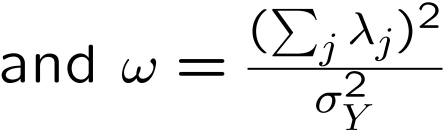 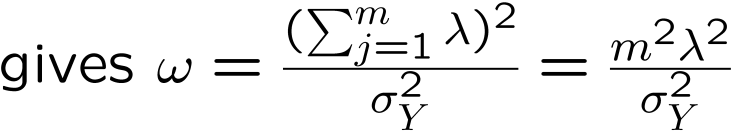 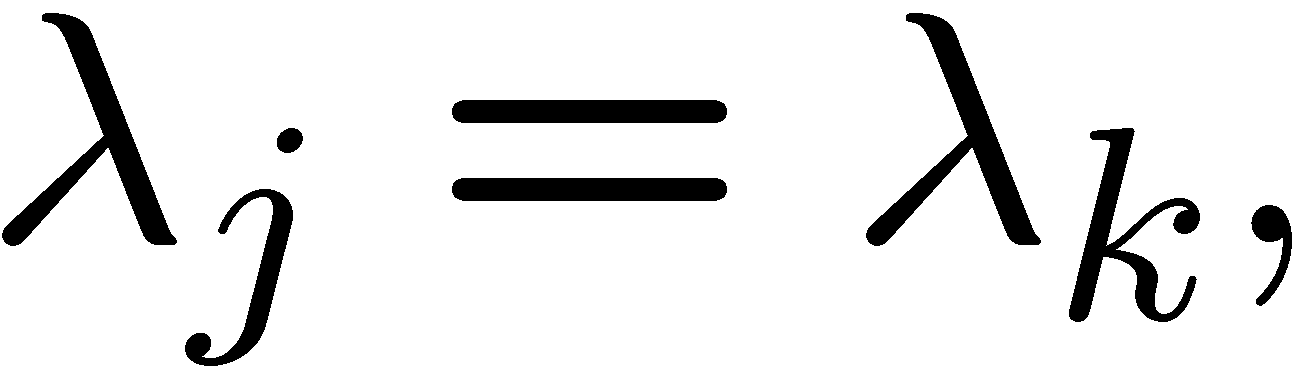 Average covariance
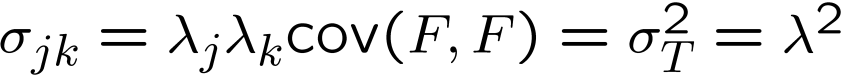 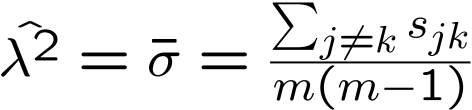 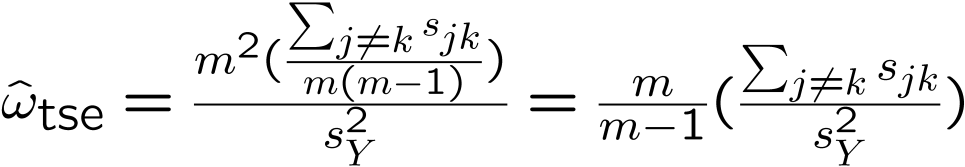 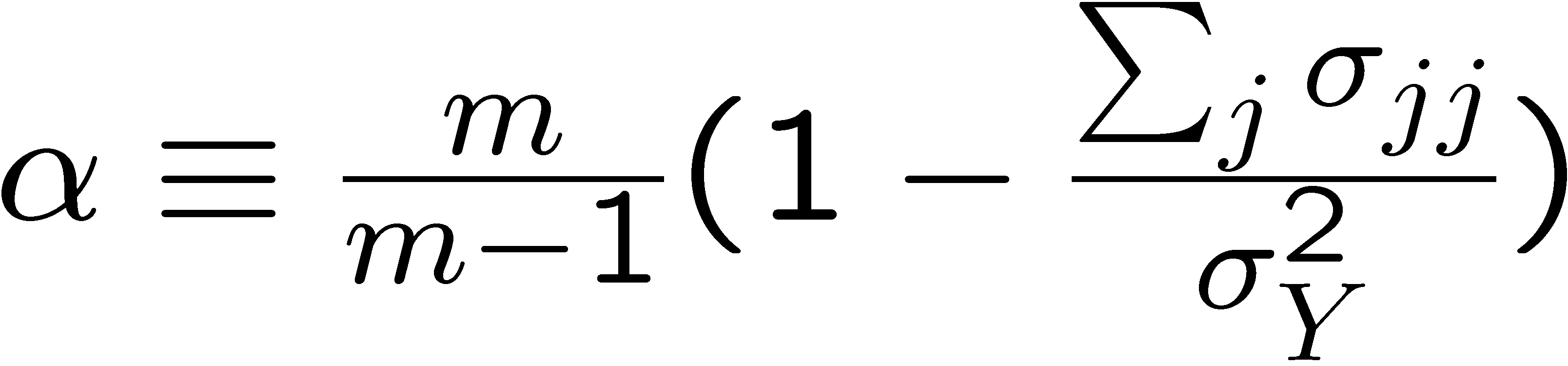 [Speaker Notes: Het een-factor model bevat zowel het item-score models als het lineair model voor de relatie tussen factor en betrouwbare scores. We hebben dat in deze grafiek weergegeven. Omdat de betrouwbare scores helemaal vastliggen door de  persoons parameter tj en de item parameters ai en bi, kunnen we het model beschrijven als een rechtstreekste relatie tussen factor en geoserveerde responses. Dat laten we zien in de volgende sheet.]
Tests with parallel items
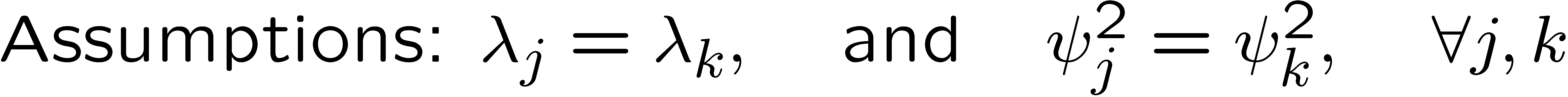 Paralellism simplifies the formula




For one item we have
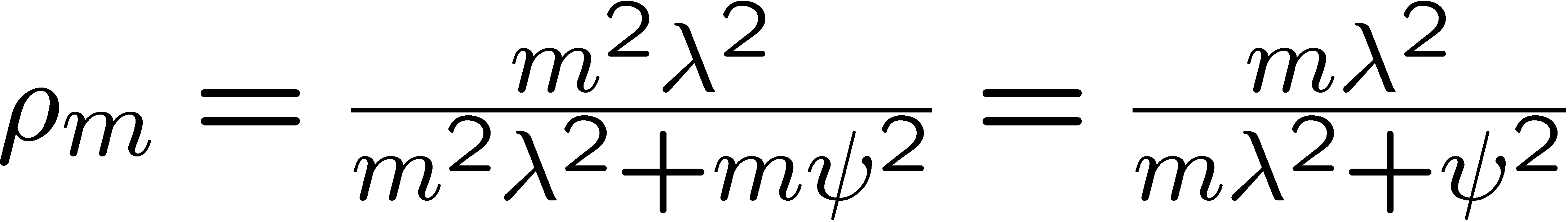 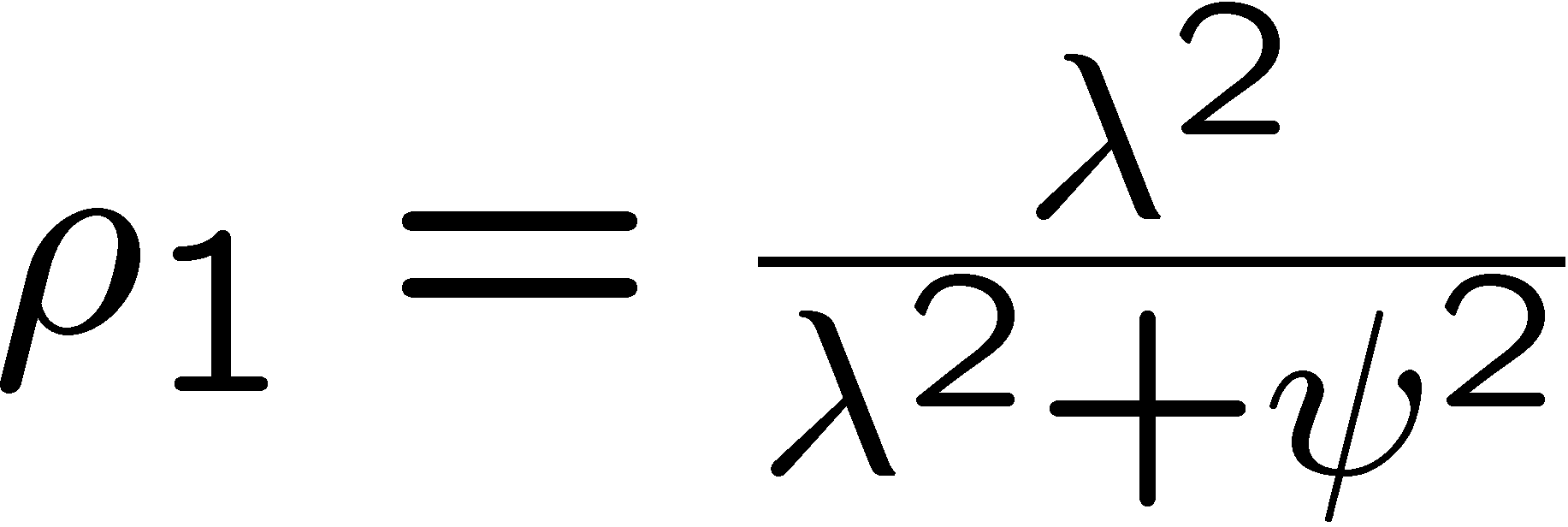 [Speaker Notes: Het een-factor model bevat zowel het item-score models als het lineair model voor de relatie tussen factor en betrouwbare scores. We hebben dat in deze grafiek weergegeven. Omdat de betrouwbare scores helemaal vastliggen door de  persoons parameter tj en de item parameters ai en bi, kunnen we het model beschrijven als een rechtstreekste relatie tussen factor en geoserveerde responses. Dat laten we zien in de volgende sheet.]
Application:Lengthening a parallel test to give it a desired reliability
If the items are parallel all items have the same reliability, then from 


	we have the same reliability for all items



	The reliability of the test score becomes according to Spearman and Brown prophesy formula

	so that, conversely,



The Spearman-Brown formula can be used to determine what number of items a test should have to reach a certain reliability.
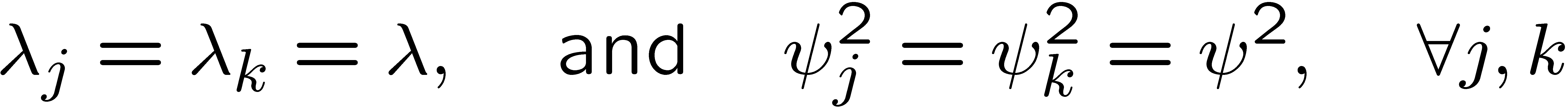 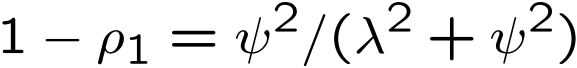 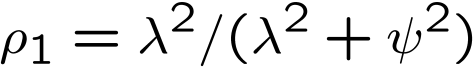 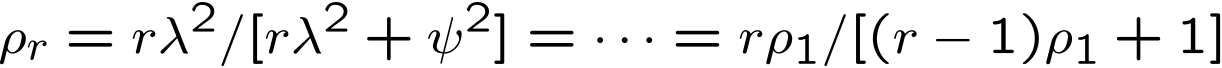 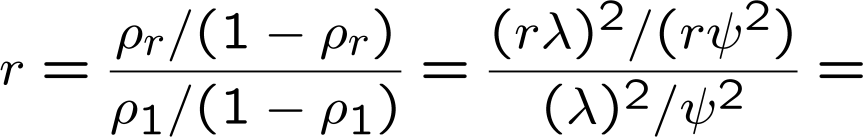 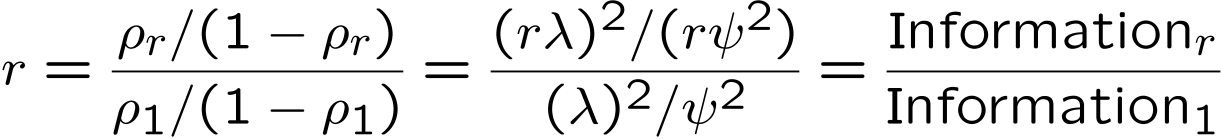 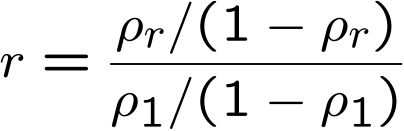 [Speaker Notes: Het een-factor model bevat zowel het item-score models als het lineair model voor de relatie tussen factor en betrouwbare scores. We hebben dat in deze grafiek weergegeven. Omdat de betrouwbare scores helemaal vastliggen door de  persoons parameter tj en de item parameters ai en bi, kunnen we het model beschrijven als een rechtstreekste relatie tussen factor en geoserveerde responses. Dat laten we zien in de volgende sheet.]
Correcting a correlation for unreliability (attenuation)
Problem: Estimate the correlation between true scores
E11
X11
X21
E21
Charles 
Spearman
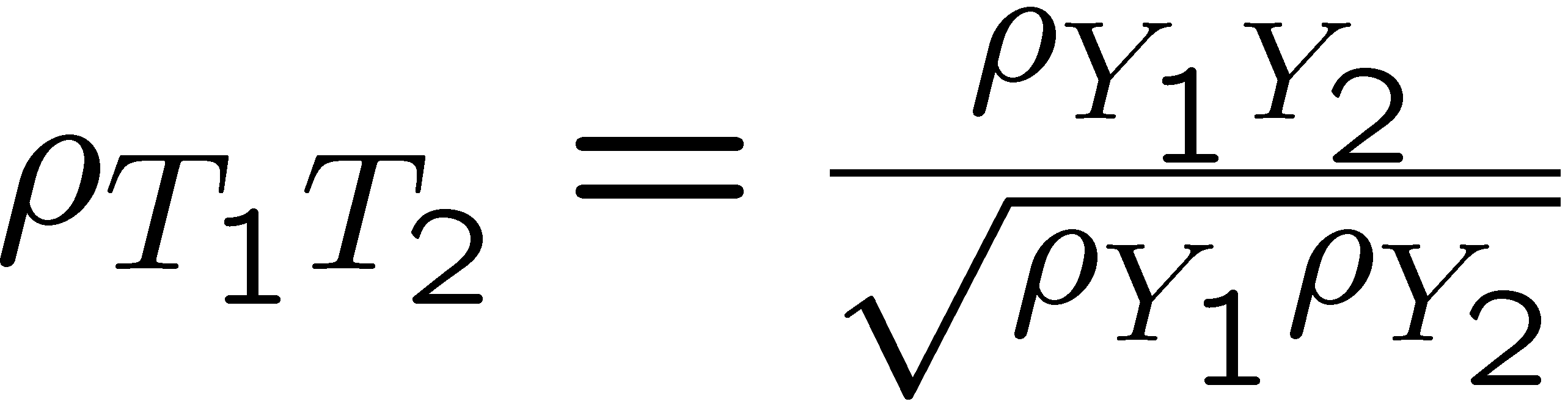 T2
E12
T1
X12
X22
E22
E1m
X1m1
X2m2
E2m
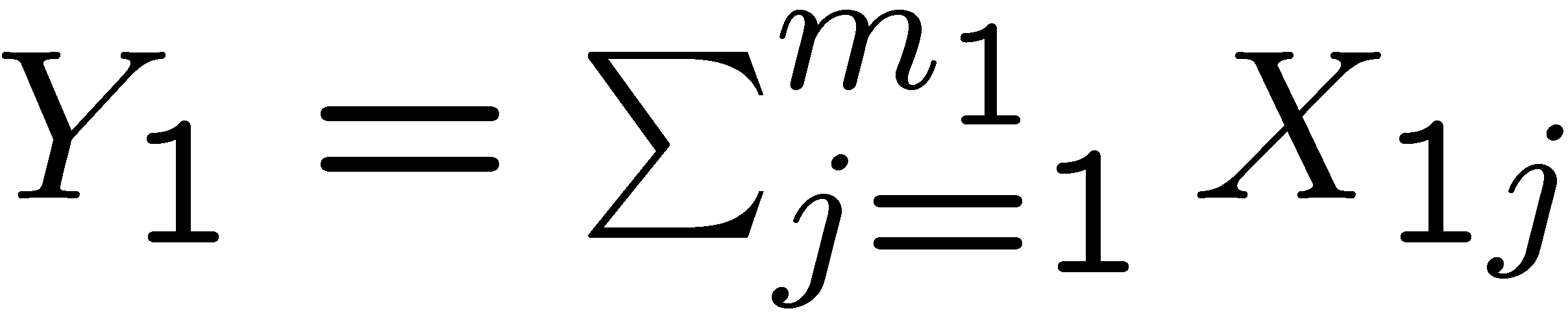 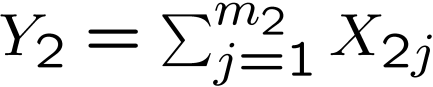 Correction for attenuation
According to McDonald, to avoid over- or undercorrection, three important conditions should be checked:
 An unbiased and appropriate estimate of reliability should be used (e.g. Ω)
It is theoretically feasible to augment the set of items with further items from the same conceptual domains (i.e. the true score exists)
Estimates of the reliability coefficients are obtained from the same sample that yields the correlation to be corrected. 
Note: The covariance between observed scores is equal to the covariance between true scores, that is, covariances do NOT require correction for attenuation!
True scores: point and interval estimates
Under the one-factor model, the random variable for the test score for a given subject i is


	

A point estimate for the true score is then a realization of the test score


For a subject i the variance of the random variable Yi is under the CTT model


If Yi is normally distributed the 100(1-α)% confidence interval is
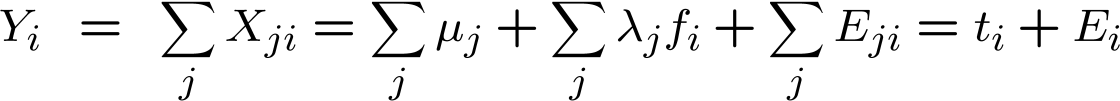 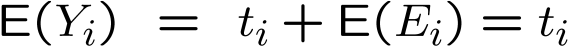 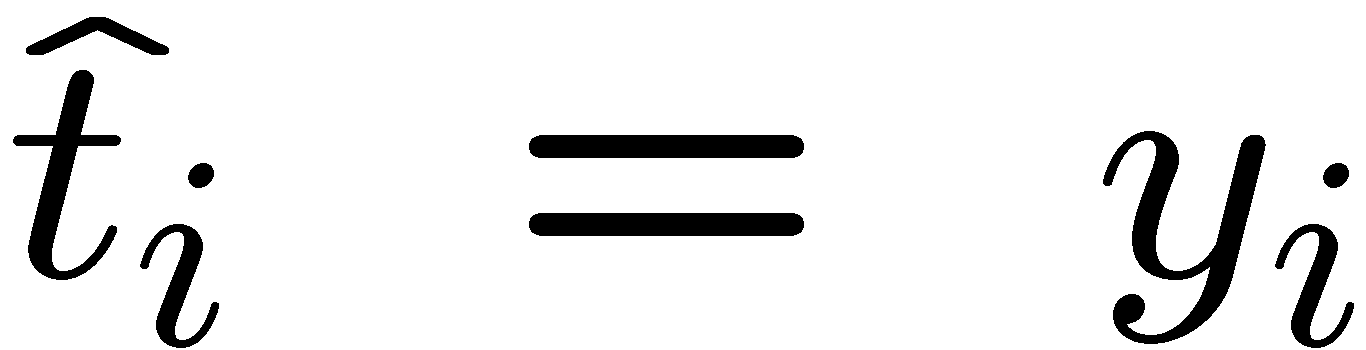 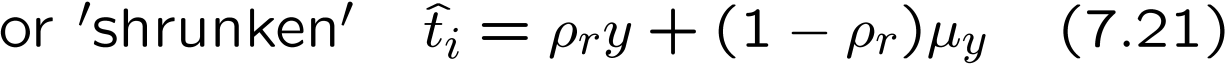 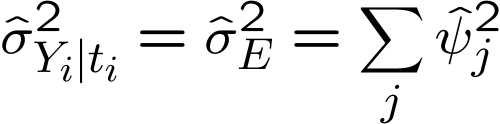 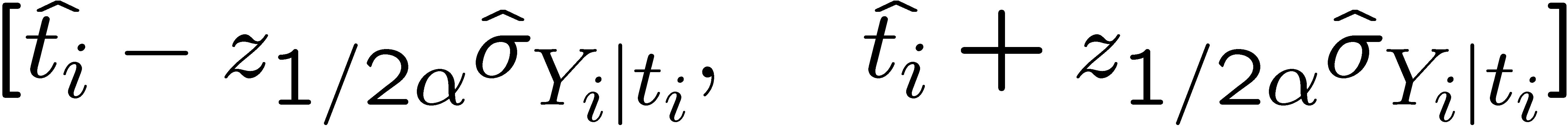 [Speaker Notes: Het een-factor model bevat zowel het item-score models als het lineair model voor de relatie tussen factor en betrouwbare scores. We hebben dat in deze grafiek weergegeven. Omdat de betrouwbare scores helemaal vastliggen door de  persoons parameter tj en de item parameters ai en bi, kunnen we het model beschrijven als een rechtstreekste relatie tussen factor en geoserveerde responses. Dat laten we zien in de volgende sheet.]
For Maze test
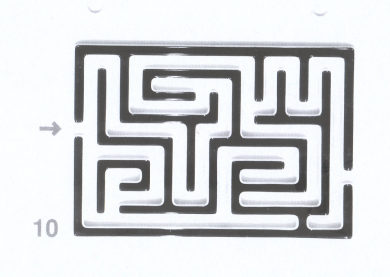 a 90% confidence interval is
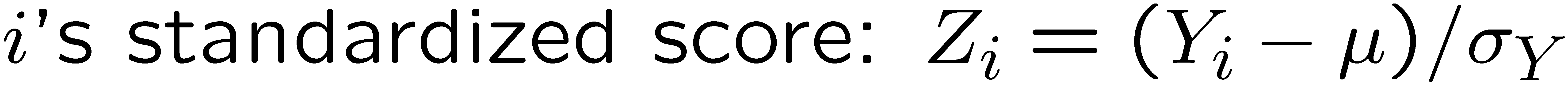 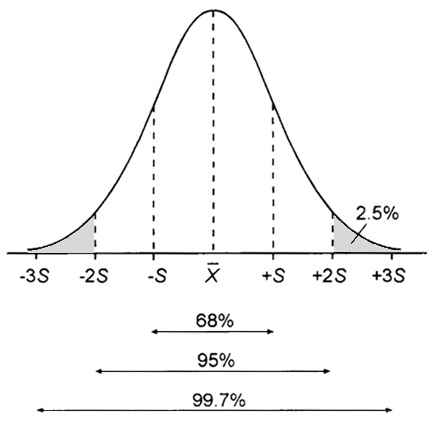 90%
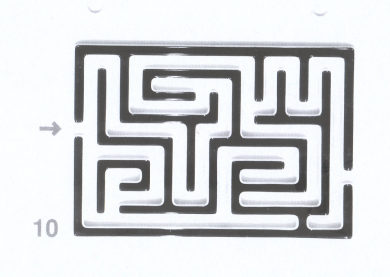 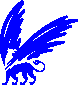 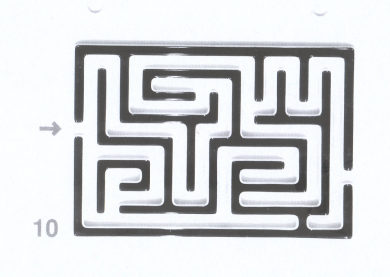 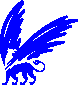 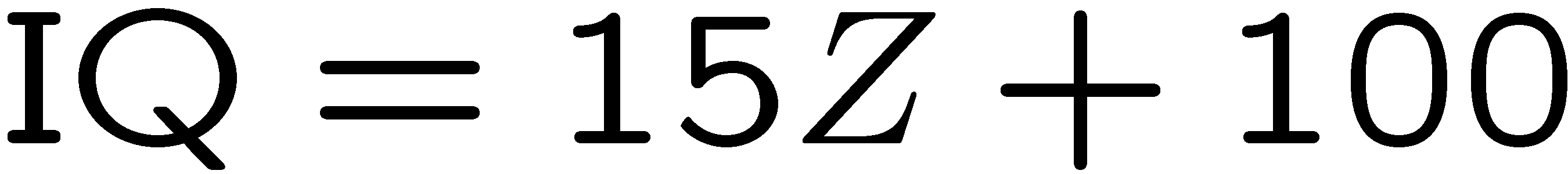 Errors in Difference Scores
Difference between two test scores 

Where

with

Reliability
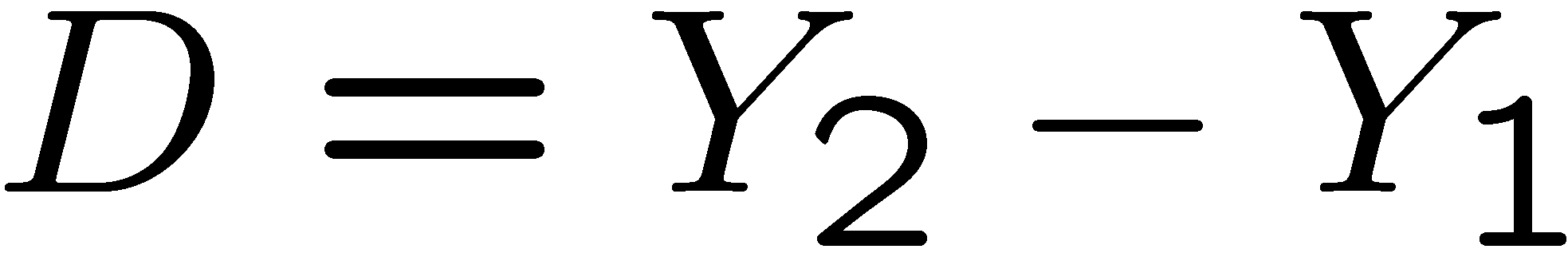 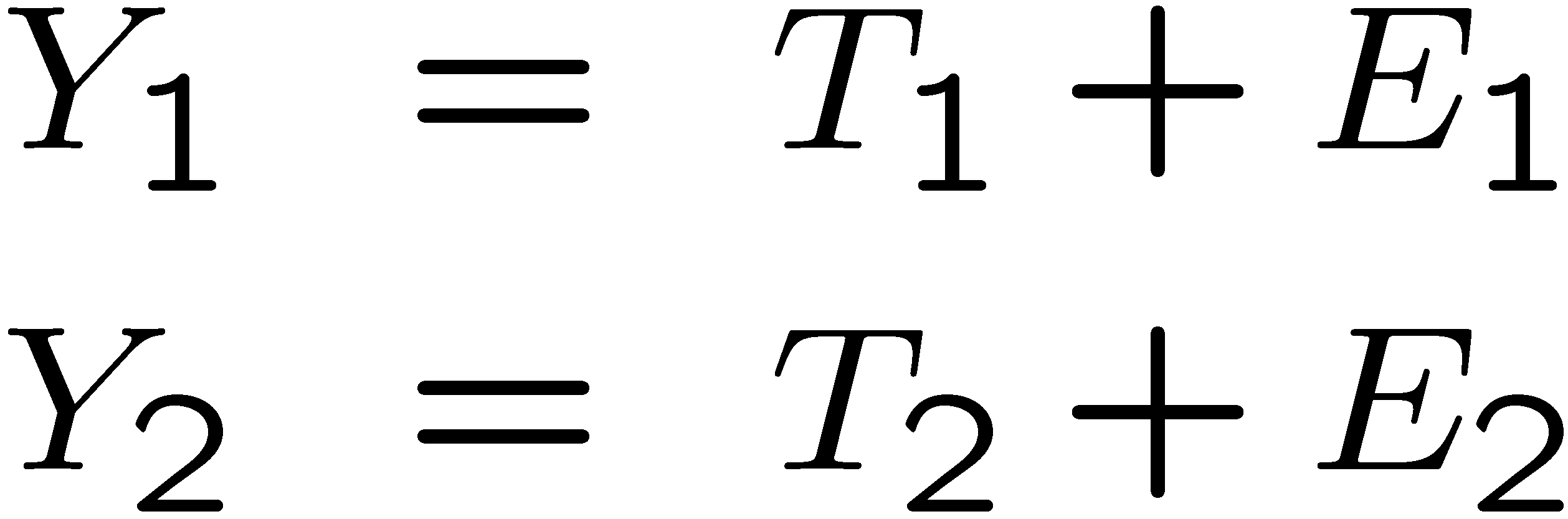 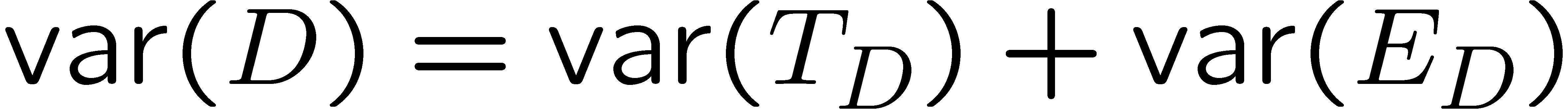 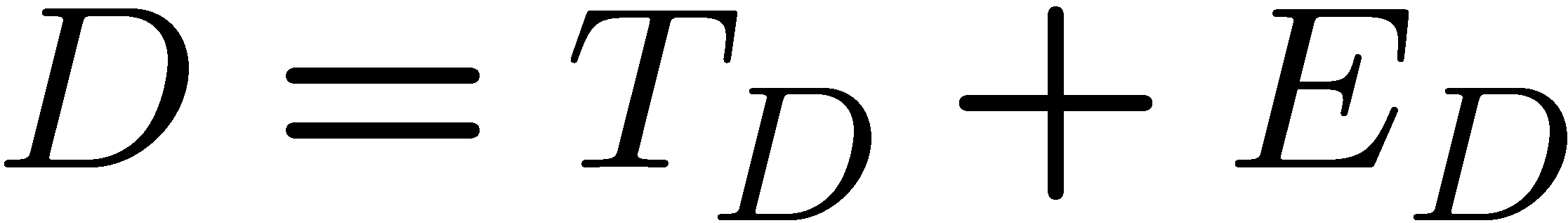 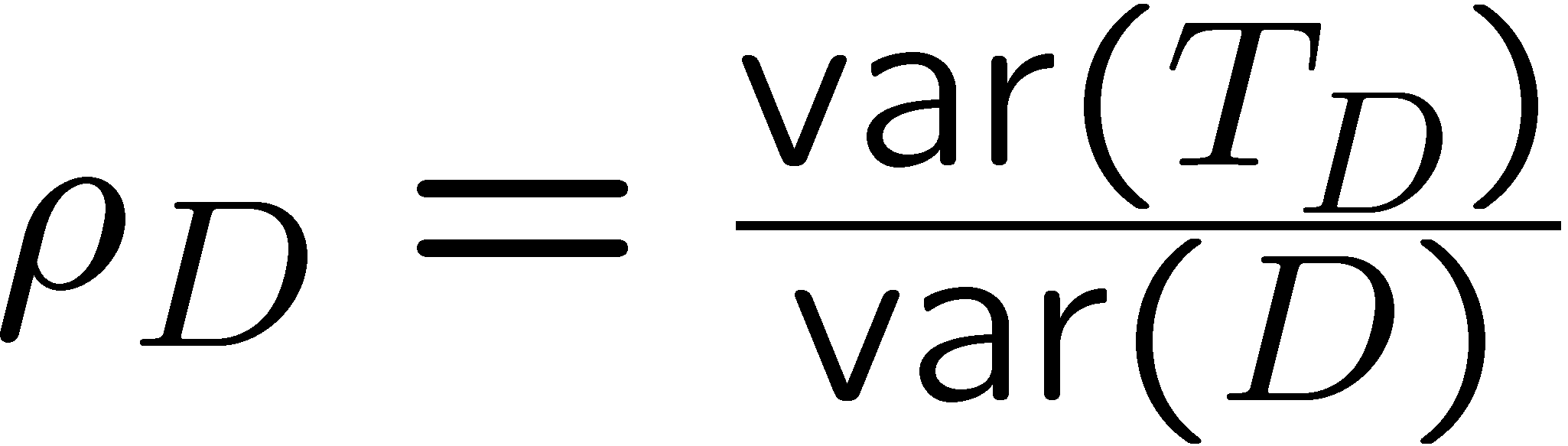 Errors in Difference Scores
The reliability can be very low if true scores are highly correlated


gets low, but the error variance does not


Reliability:


So do not measure a chronic attribute in a pretest-posttest design.
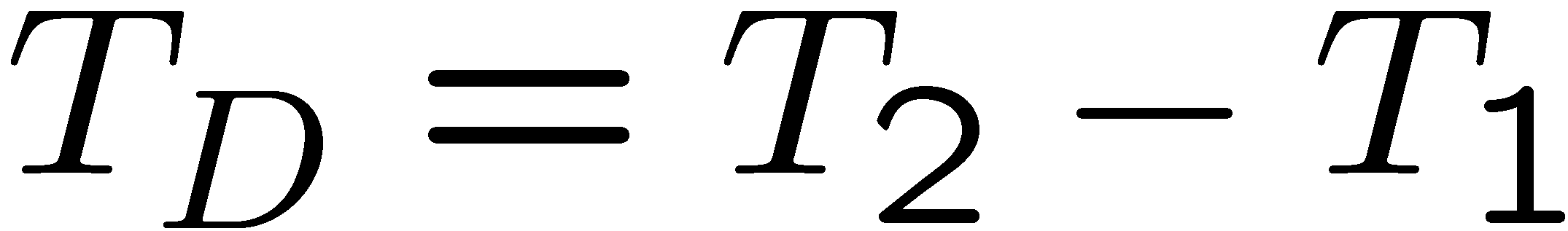 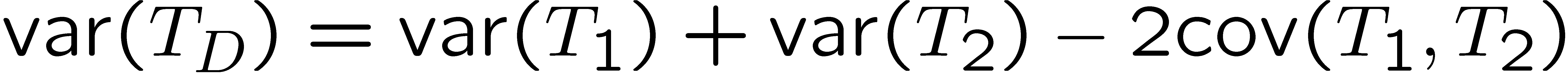 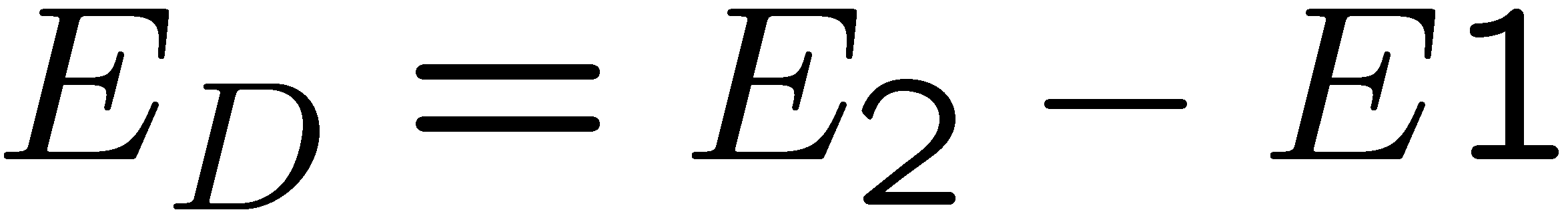 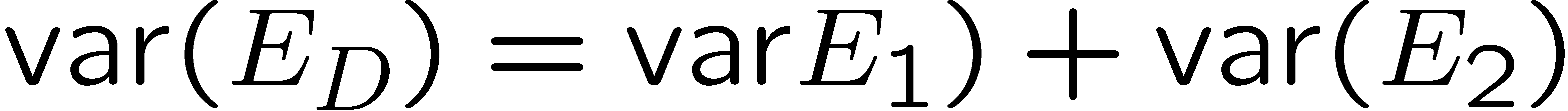 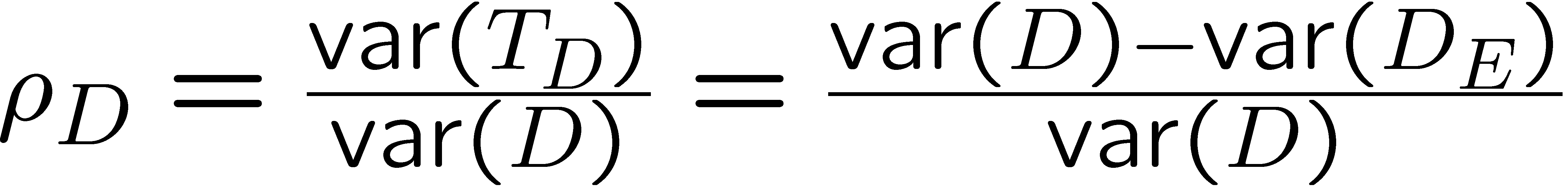 Thanks